Dolutegravir Containing Regimens may Need Optimization for Youth Failing ART
V Kouamou, J Manasa, D Katzenstein, A McGregor, CE Ndhlovu, A T Makadzange, PESU Study Team
Conflict of Interest Declaration
None to declare
Introduction: High Virologic Failure Rates Among HIV Infected Adolescents
AIDS remains a leading cause of death among adolescents globally

Treatment outcomes remain poor due to poor retention in care, high virologic failure rates and drug resistance mutations (DRMs). Improved treatment regimens and enhanced retention in care is needed
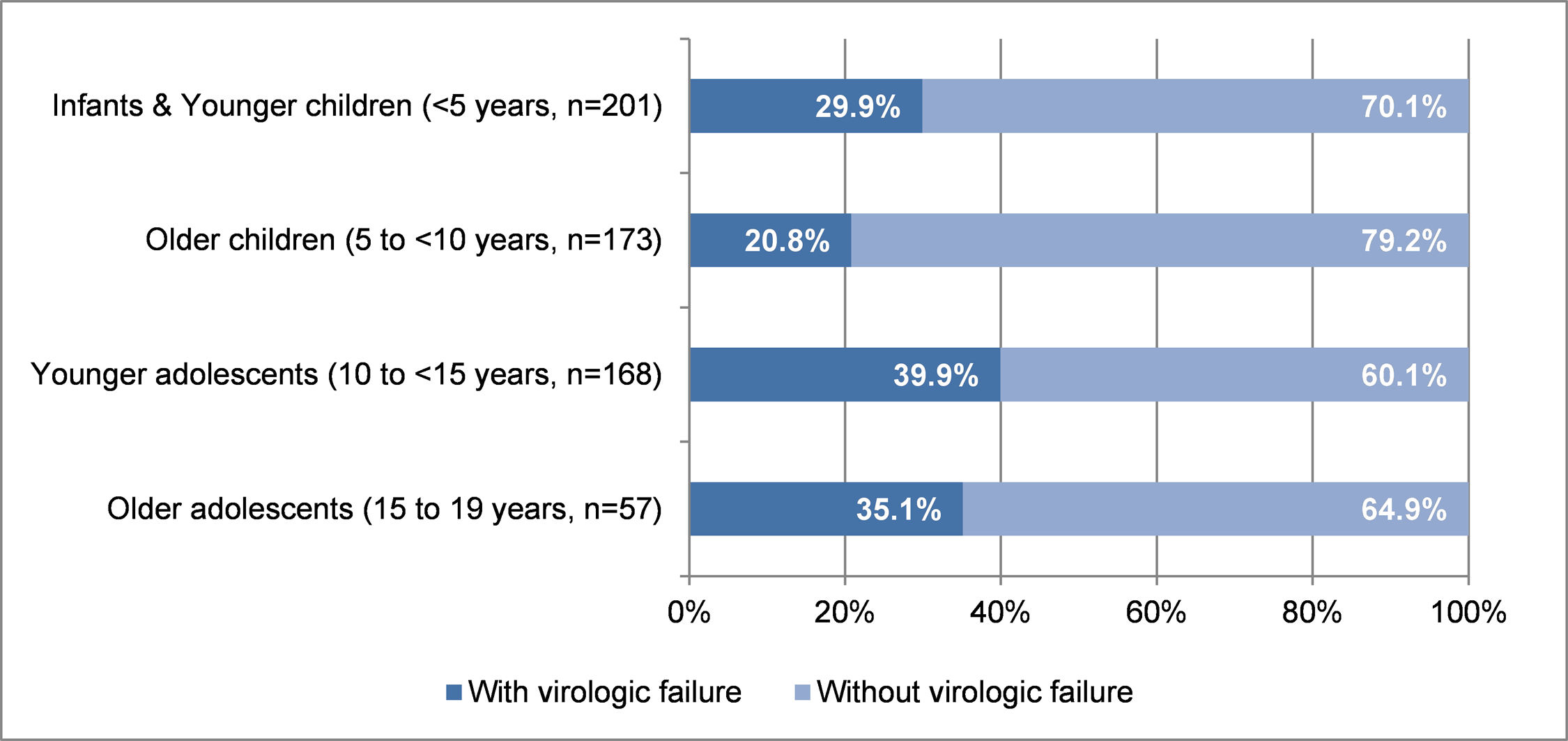 Makadzange et al (2015) PLoS One (10): e0144057
[Speaker Notes: In Zimbabwe, a study conducted among AYA]
Introduction
With increasing resistance to NNRTIs and the need for simplified affordable regimens, in 2017 WHO guidelines recommended the use of Integrase Strand Transfer Inhibitors in adolescents and adults living with HIV infection. 

In May 2019, Zimbabwe introduced dolutegravir in first, second and third line regimens

We conducted an evaluation of a peer support intervention among HIV infected adolescents and young adults (AYA) failing first and second line ART
Peer Support Intervention to Enhance Virologic Outcomes among AYA  (PESU Study)
Baseline DRMs
Primary Outcome
W0
W48
Key Inclusion Criteria
AYA (ages 10-24 years)
VL> 400 copies/mL on 2 occasions over last 12 months
Intervention (n= 104)
1:1
Standard of Care (n= 108)
Primary Objective: To determine virologic suppression rate in the Peer Support Intervention group compared with the Standard of Care group after 48 weeks of intervention
Secondary Objectives: 
To determine the frequency and patterns of DRMs among AYA failing ART.
To  predict the activity of subsequent regimens using genotypic susceptibility score (GSS)
[Speaker Notes: Randomized cohort study/ the manuscript for the clinical outcome of this is in preparation.]
Methods – Drug Resistance Evaluation
[Speaker Notes: 160/185]
Demographic and Clinical Characteristics of the Drug Resistance Cohort
High Frequency of DRMs were Observed in the Cohort
PI (10%)
NRTI (60%)
NNRTI (85%)
Any DRM: 86%
Frequency of DRMs in First and Second Line Failure
tGSS  to Optimize Subsequent Regimens
Data Summary and Implications
First line failures have high levels of NNRTI and NRTI resistance

TLD roll out must be cognizant of the implications of K65R and M184V.

Rare PI resistance (10%) and a low rate of NRTI resistance in 2nd line failures
Suggestive of inadequate adherence to PI based regimens. May be related to tolerance and side effects.

TLD as a second line option may not provide sufficient coverage of all AYAs failing first line therapy based on tGSS evaluation, however may provide coverage of AYAs failing second line therapy

NRTI substitutions (TDF to AZT) may be required, and will need to be balanced for side effects and the absence of single tablet regimens (STRs).
Conclusions
A significantly higher proportion of AYA failing NNRTI-based 1st line regimens had clinically significant DRMs compared with those failing PI based 2nd line regimens. 
Analysis of plasma viruses may not reflect the full breadth of resistant mutants

The introduction of TLD, with a high genetic barrier to resistance in LMICs, may optimize long-term ART treatment success. 

However, this should be accompanied by frequent VL monitoring to avoid DTG monotherapy and further limiting options for this vulnerable and hard to treat population.
Acknowledgements
All study participants, clinicians and staff 
Funding Grants
 1R21AI124402-01
 AID-OAA-A-14-00046
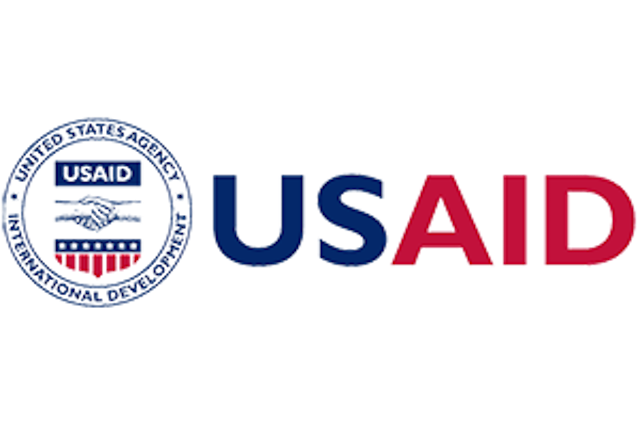 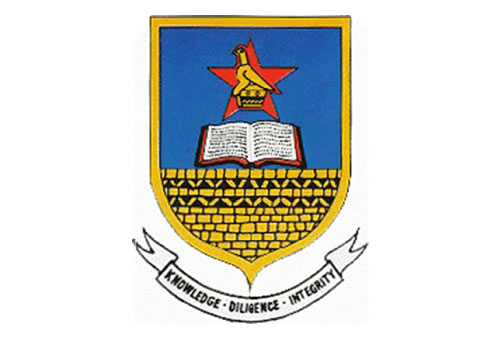 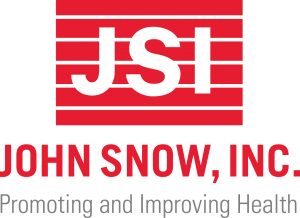 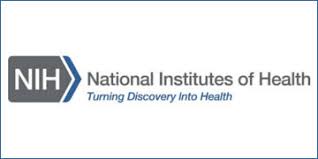 Back up slides
Baseline Characteristics at Randomization
Baseline Characteristics and ART Regimens at Randomization